EBCTCG Steering Committee
Oxford, 18-19 September 2024
EBCTCG Steering Committee 18-19 September 2024
1
Chairs’ Update
EBCTCG Steering Committee 18-19 September 2024
2
Changes to Steering Committee 2024
Welcome to new members of the Steering Committee
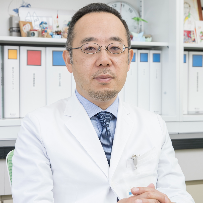 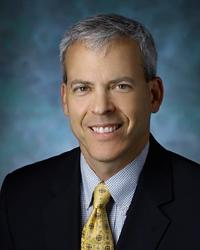 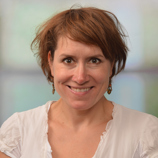 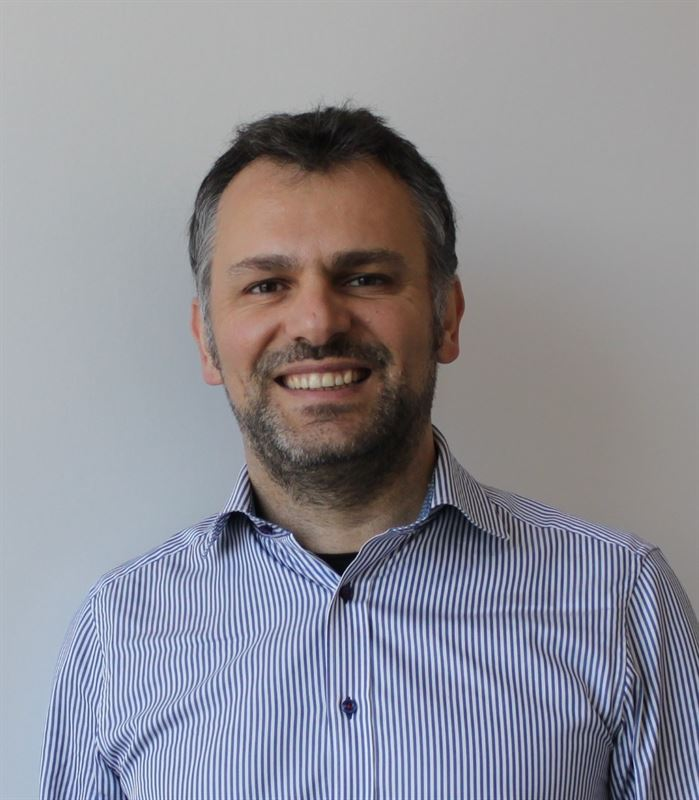 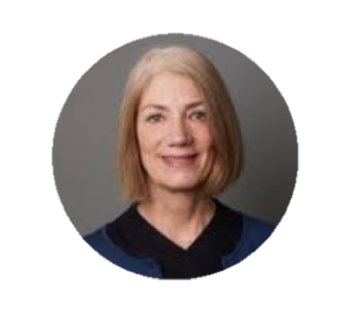 Karla Ballman	   Theodoros Foukakis              Shigehira Saji         Frederieke van Duijnhoven     Antonio Wolff
- and new patient representatives
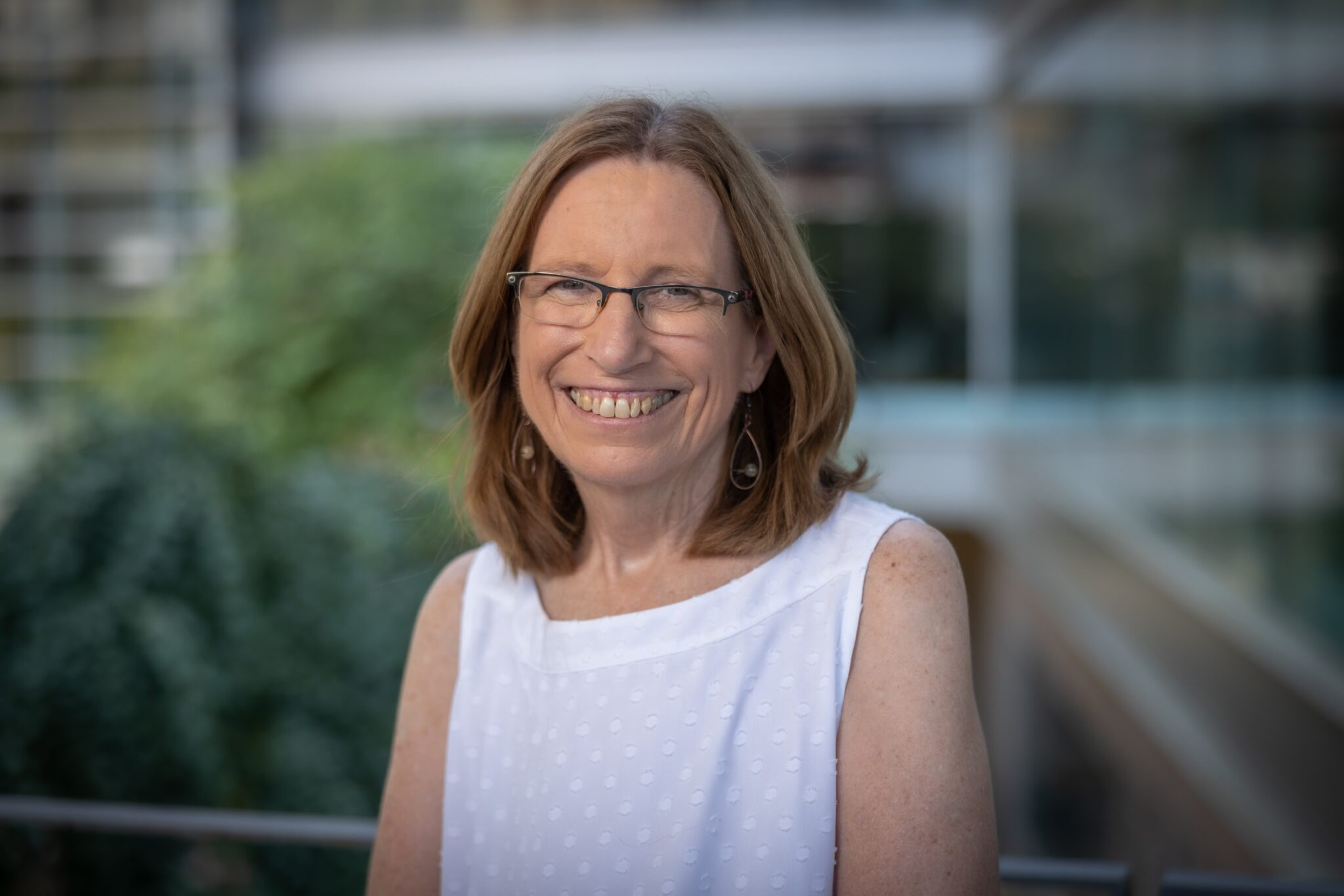 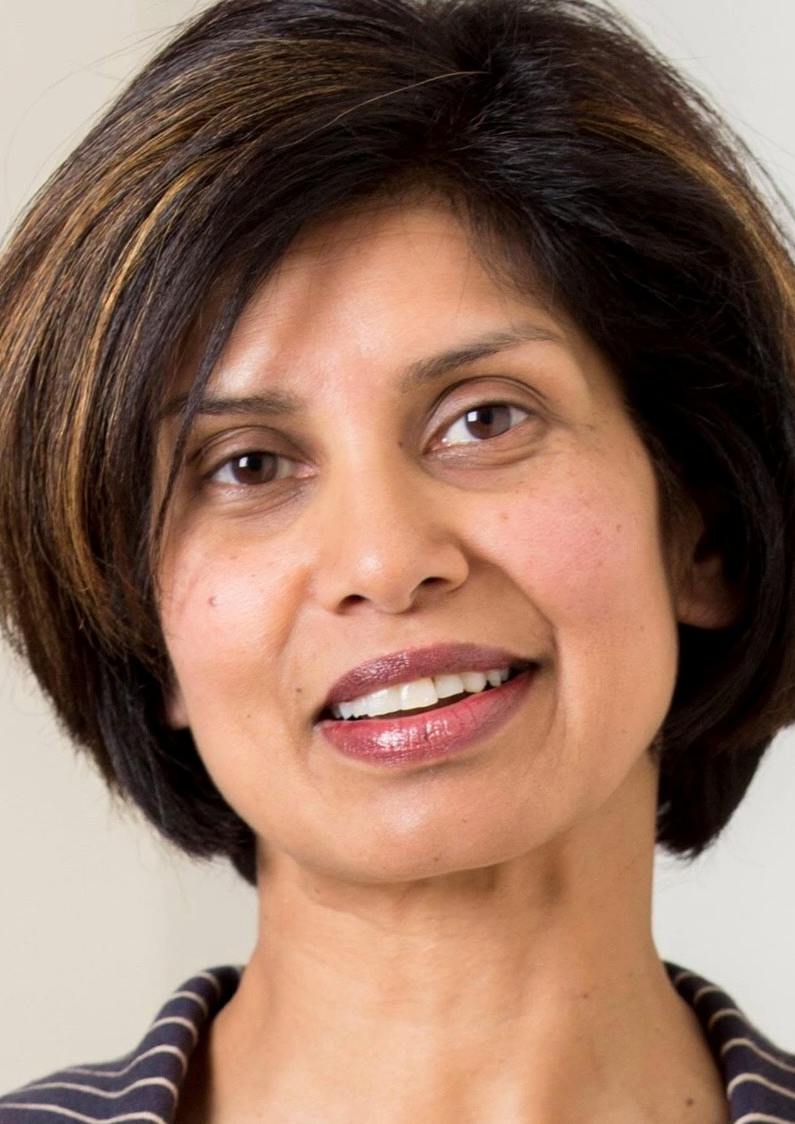 Almona Choudhury			Patty Spears
EBCTCG Steering Committee 18-19 September 2024
3
Changes to Steering Committee 2024
Thank you to those members stepping down
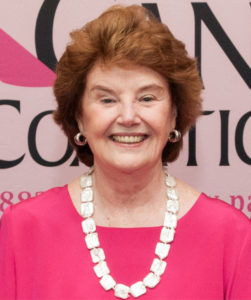 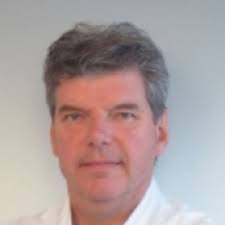 Pat Halpin-Murphy			Emiel Rutgers
EBCTCG Steering Committee 18-19 September 2024
4
Richard Gray (1949-2023)
EBCTCG Steering Committee 18-19 September 2024
5
EBCTCG Progress Update
EBCTCG Steering Committee 18-19 September 2024
6
EBCTCG Secretariat 2024
EBCTCG co-chairs and vice-chair
Jonas Bergh				Sandra Swain			David Cameron

EBCTCG Secretariat
Graham Beake		Richard Berry		Clare Boddington		Rosie Bradley
Jeremy Braybrooke	Mike Clarke		David Dodwell		Vaughan Evans
Lucy Gettins		Jon Godwin		Robert Hills		Sam James
Amanda Kerr		Hui Liu			Liz MacKinnon		Paul McGale
Theresa McHugh		Philip Morris		Mariko Nakahara 		Hongchao Pan
Richard Peto		Carolyn Taylor		

Fran Duane		Francesca Holt 		Gurdeep Mannu		Karen Taylor
EBCTCG Steering Committee 18-19 September 2024
7
New collaborators’ space
Replaces old obsolete version
EBCTCG Steering Committee 18-19 September 2024
8
New collaborators’ space
New version went live March 2024 to Steering Committee members only
Some members reported difficulties – this may be related to having their own Institutional Sharepoint Website
We think we have a solution involving private browsing – we have asked some colleagues to test it – more details when we know it works
EBCTCG Steering Committee 18-19 September 2024
9
EBCTCG Work Update 2023-4
Concentrated on completing the work Richard Gray was working on – manuscripts either submitted or nearly ready
Extended endocrine therapy with AIs
Ovarian ablation/suppression
Surgery

Plus finalising work on axilla

Updates later in session
EBCTCG Steering Committee 18-19 September 2024
10
EBCTCG Funding
EBCTCG applied for funding to Cancer Research UK in 2023

In December, we were invited to resubmit this year

Interview 26 September – hear in late November

Funding is less than last cycle £5 million -> £2.5 million
Therefore also applied to BCRF
EBCTCG Steering Committee 18-19 September 2024
11
Funding application
Programme grant for five interlinked workpackages
EBCTCG Steering Committee 18-19 September 2024
12
Meeting format
Format reflects the fact that we are moving to a new period with new meta-analyses
We will present an update on work completed over the last year

For each succeeding session we will present our plans – completing ongoing work, and new meta-analyses

Additional time for discussion compared to previous years
EBCTCG Steering Committee 18-19 September 2024
13
Data Update - September 2024
Data available for analysis on:

725,000 women in 648 treatment trials

176,000 recurrences; 192,000 deaths; 530,000 survivors

5.9 million woman-years of follow-up

Plus >600,000 women in breast cancer screening trials
EBCTCG Steering Committee 18-19 September 2024
14
Number of women with data by country
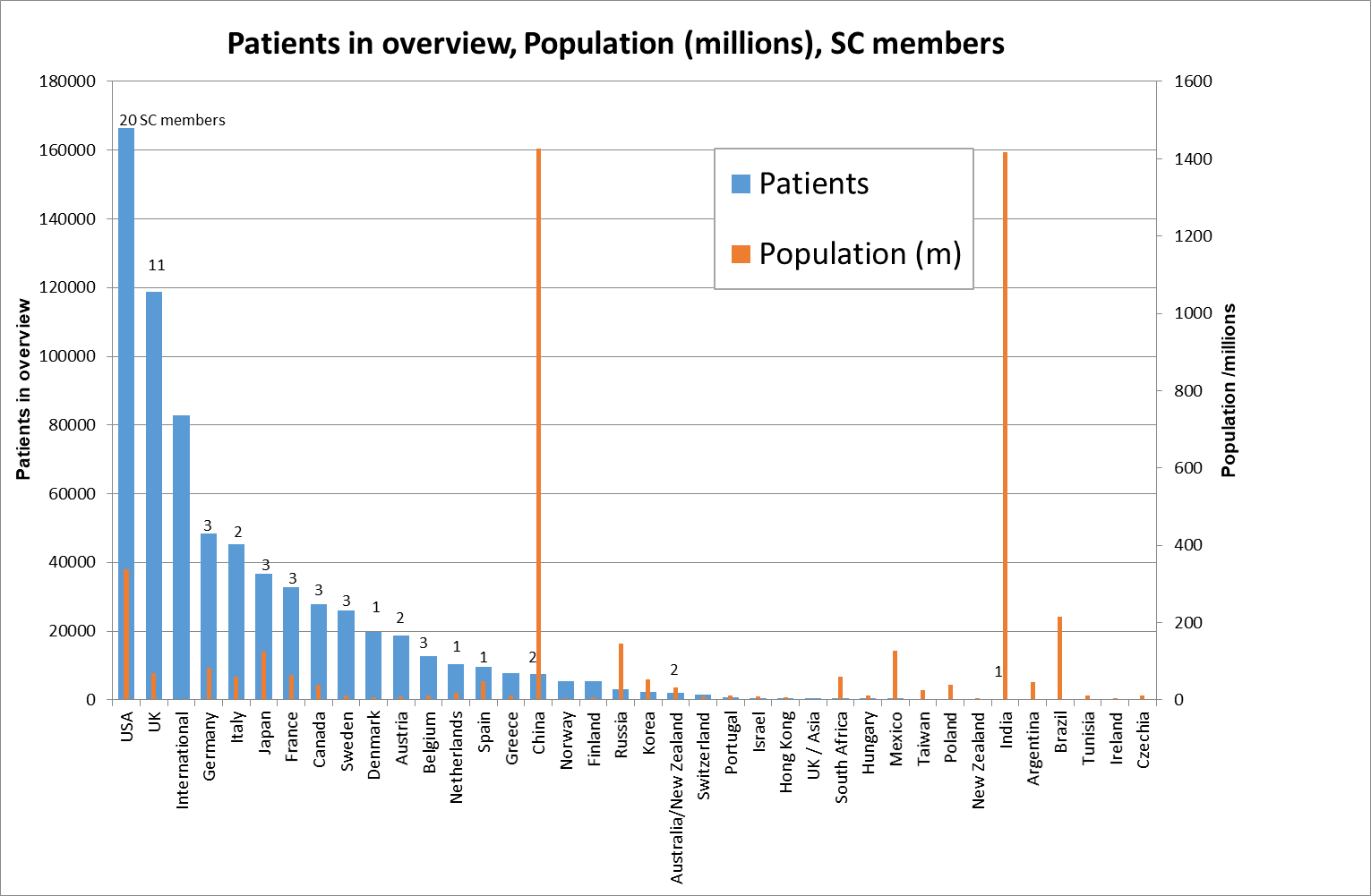 International groups: EORTC/IBCSG/TRIO/
TEAM/Pharma
EBCTCG Steering Committee 18-19 September 2024
15
Number of women with data by country
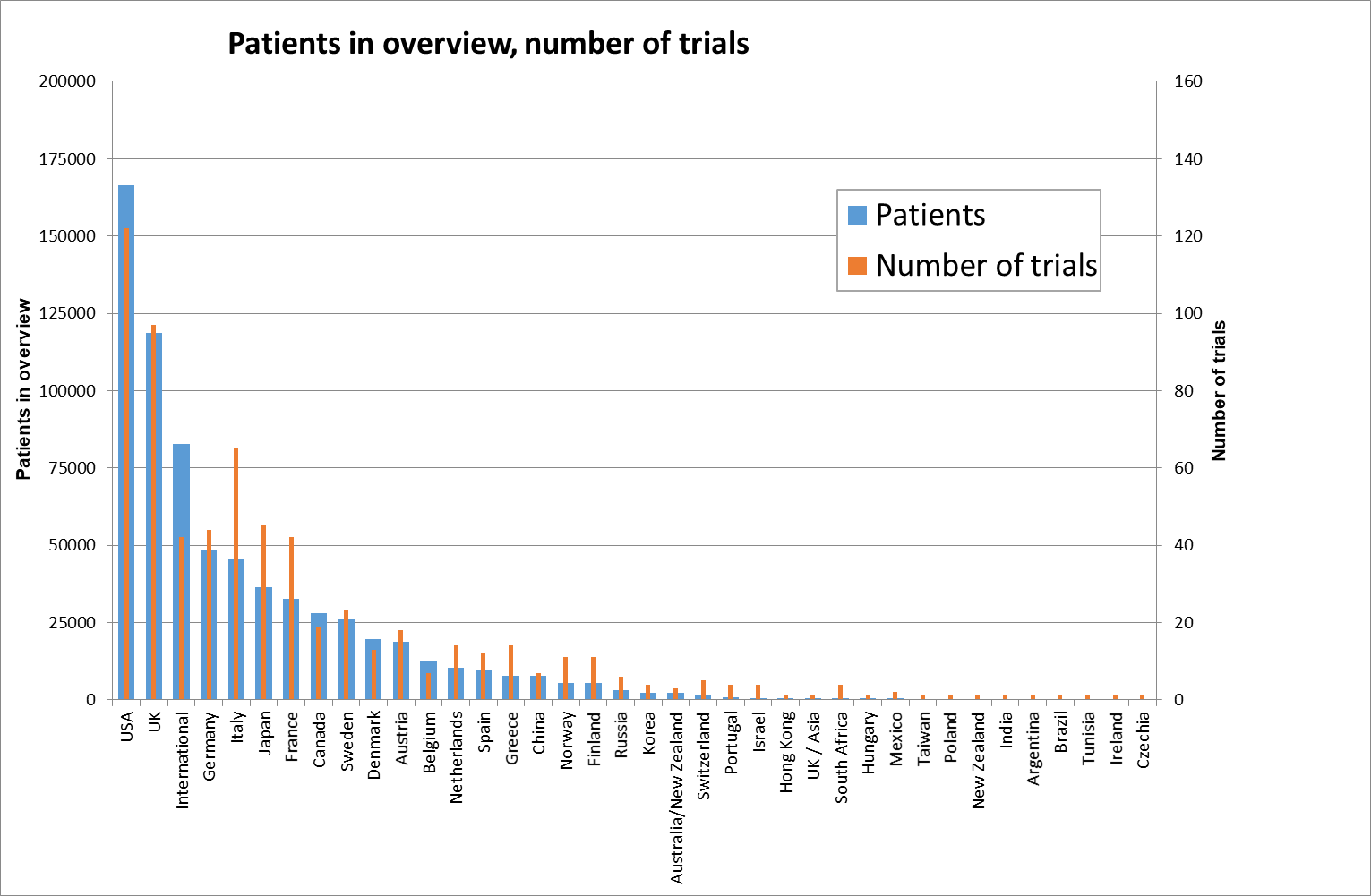 International groups: EORTC/IBCSG/TRIO/
TEAM/Pharma
EBCTCG Steering Committee 18-19 September 2024
16
Number of years of follow-up per participant
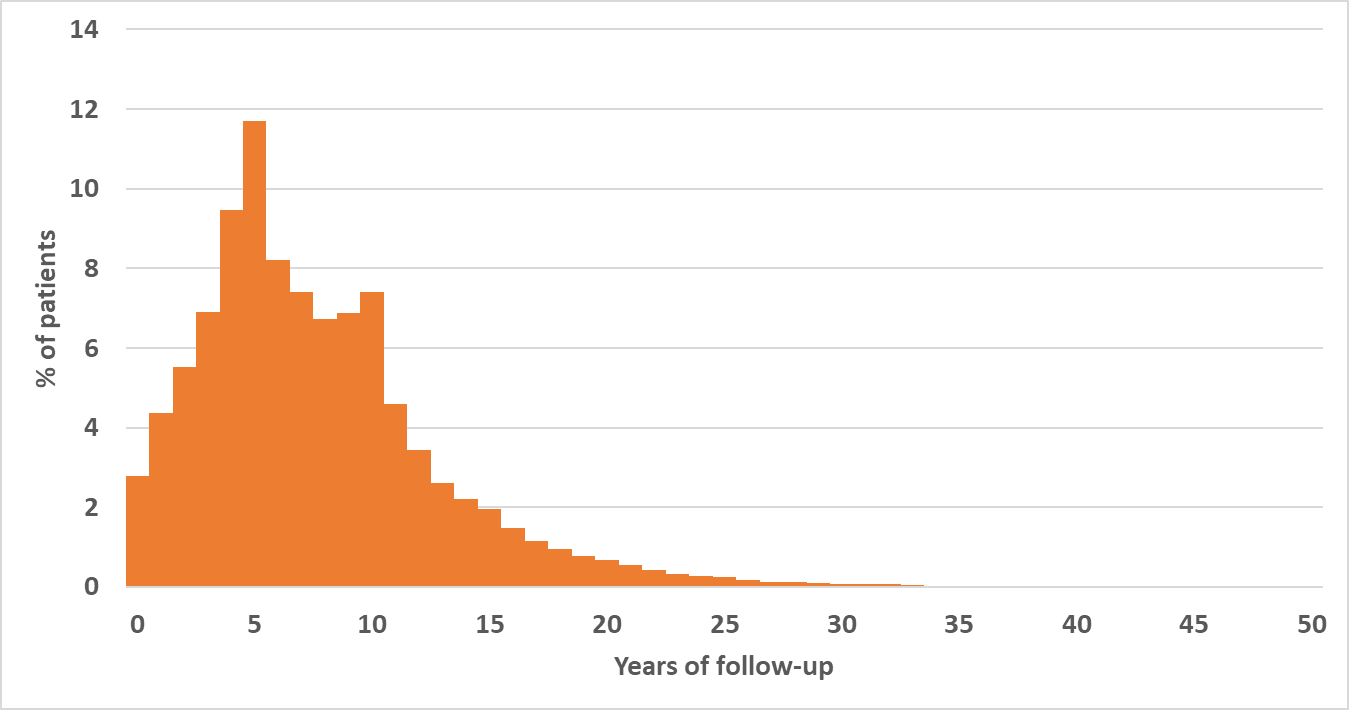 Median FU 9 yrs
Upper quartile 12.3 yrs
EBCTCG Steering Committee 18-19 September 2024
17
Proportion of living participants by year of FU
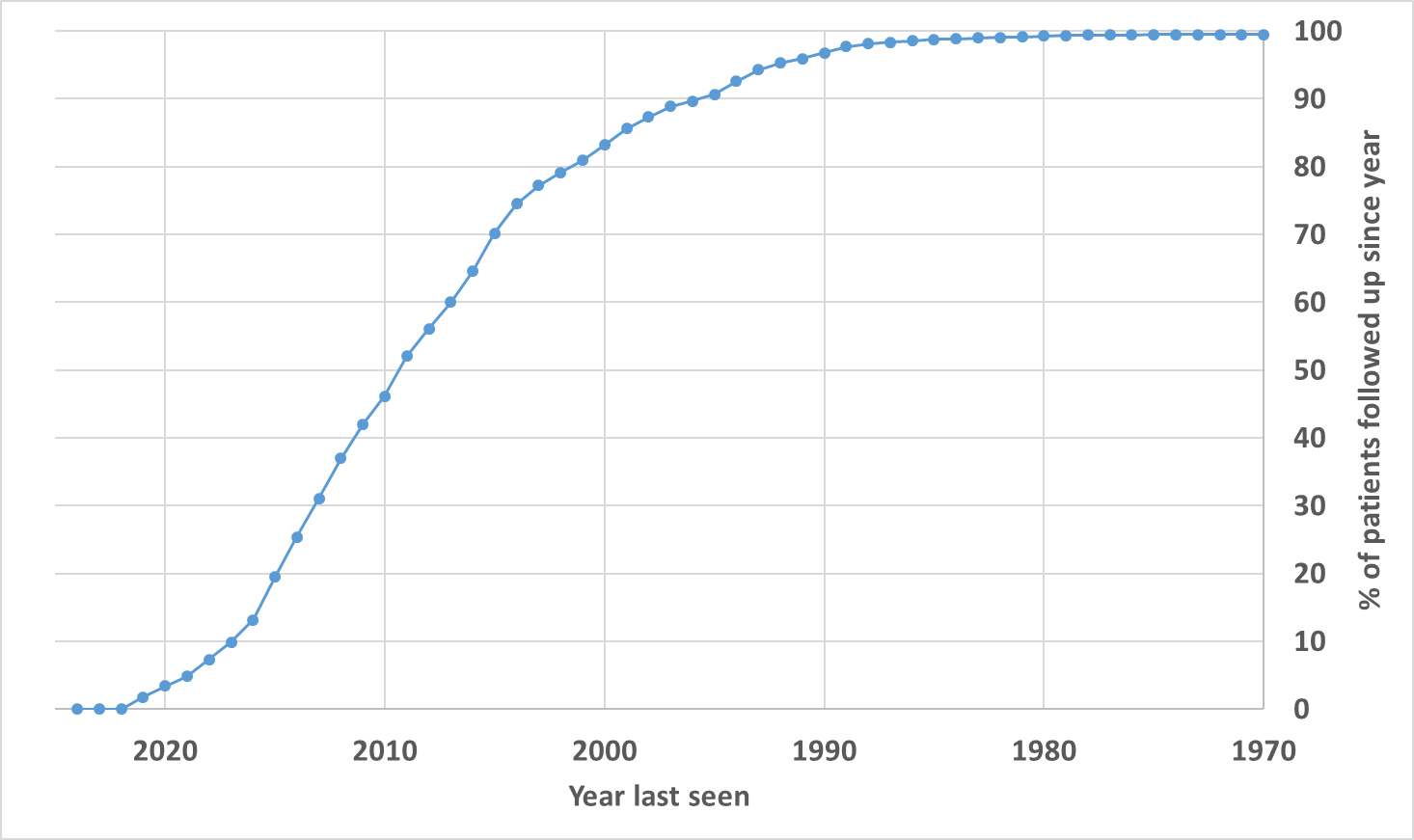 EBCTCG Steering Committee 18-19 September 2024
18
Year of last update (number of trials)
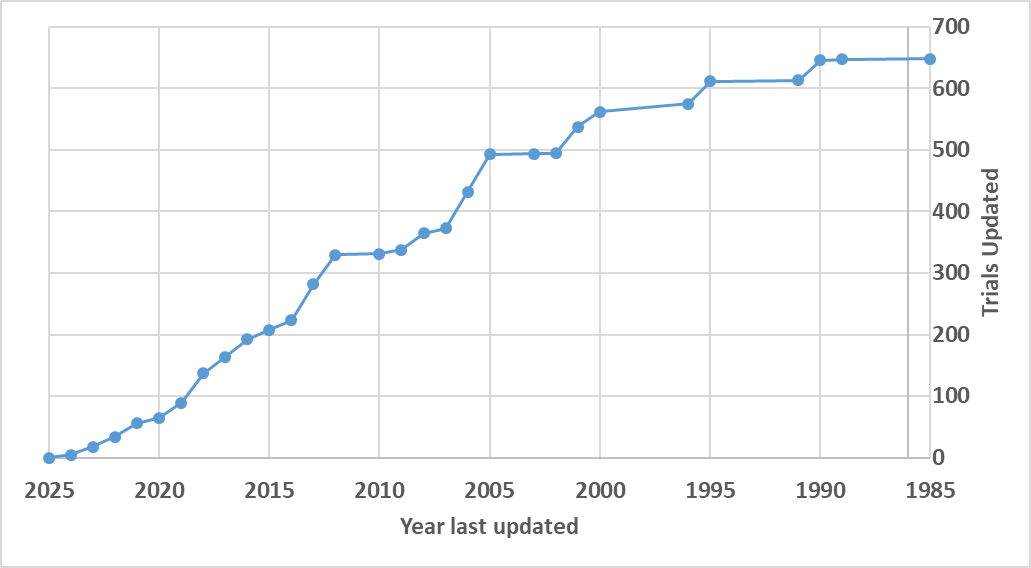 EBCTCG Steering Committee 18-19 September 2024
19
Year of last update (no. of women updated)
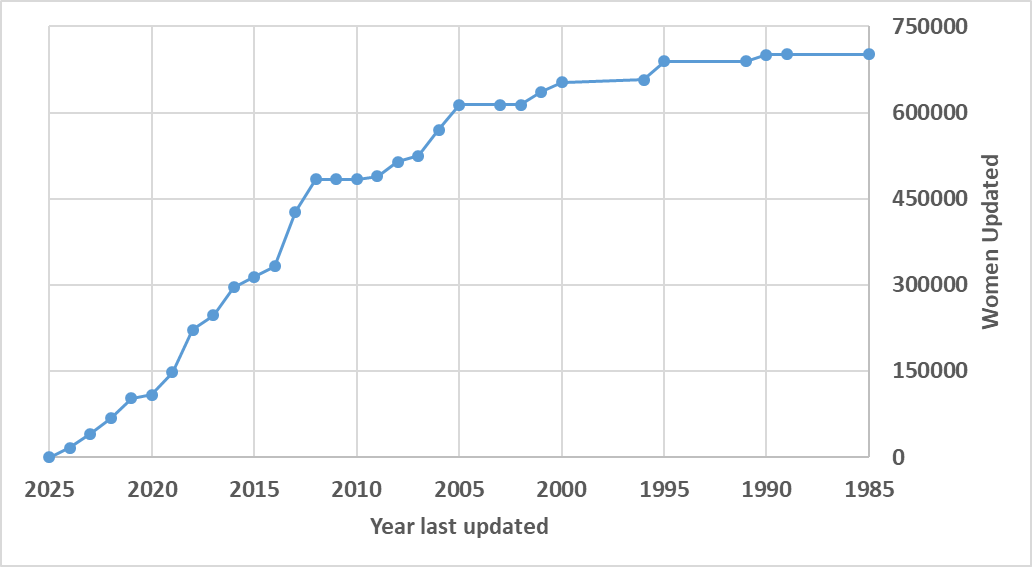 EBCTCG Steering Committee 18-19 September 2024
20
Citation update
The 27 EBCTCG publications (1984-2023) have 37,000 citations
14,000 citations since 2018
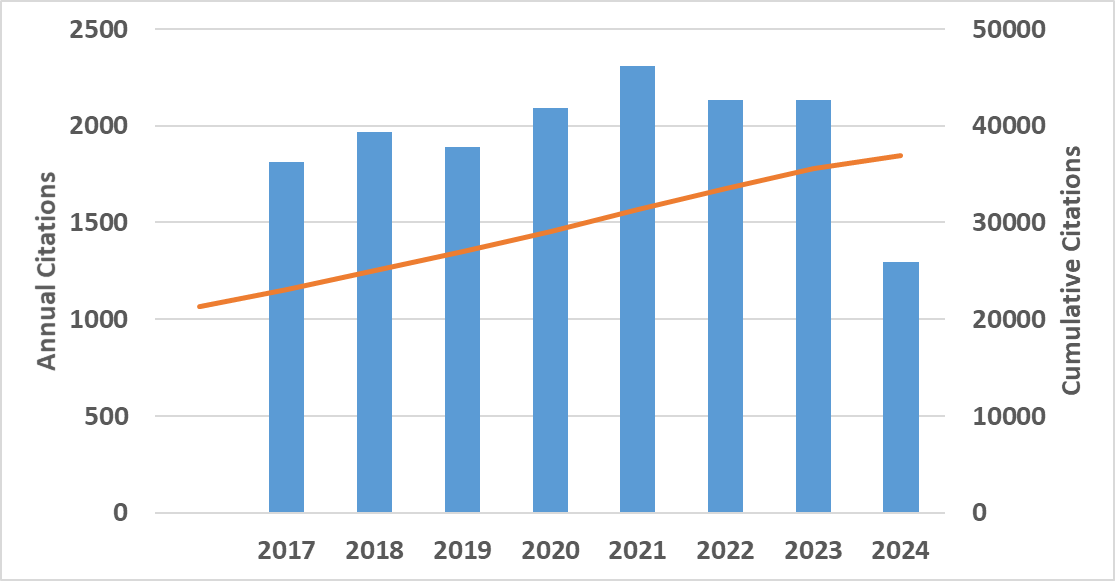 EBCTCG Steering Committee 18-19 September 2024
21
Changing landscape of patient outcomes
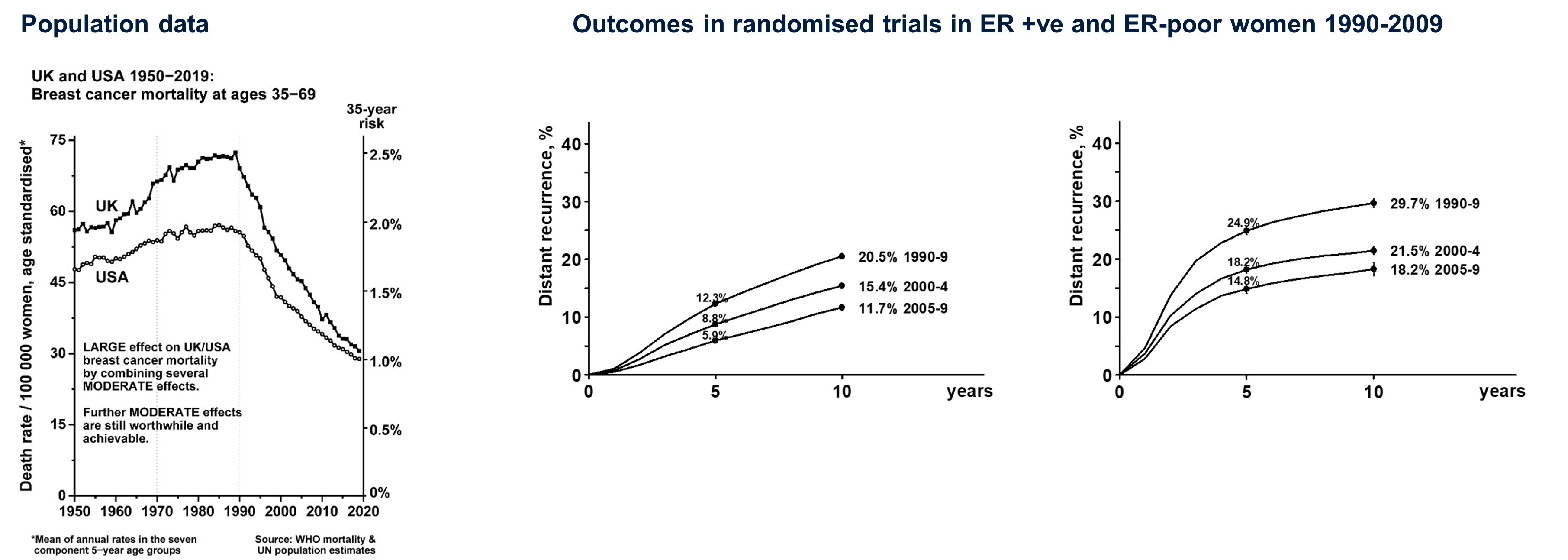 Outcomes in randomised trials in EBCTCG database 1990-2009

ER-positive disease, ≥5 yrs ET	       ER-negative disease
22
Reasons for improving trial outcomes
Combination of factors:
Changing population in trials – notably more node-negative disease
Better therapies

These two aspects together account for 80-90% of the improvement

Plus other unquantifiable factors
EBCTCG Steering Committee 18-19 September 2024
23
Women with ER-positive disease			 Women with ER-negative disease
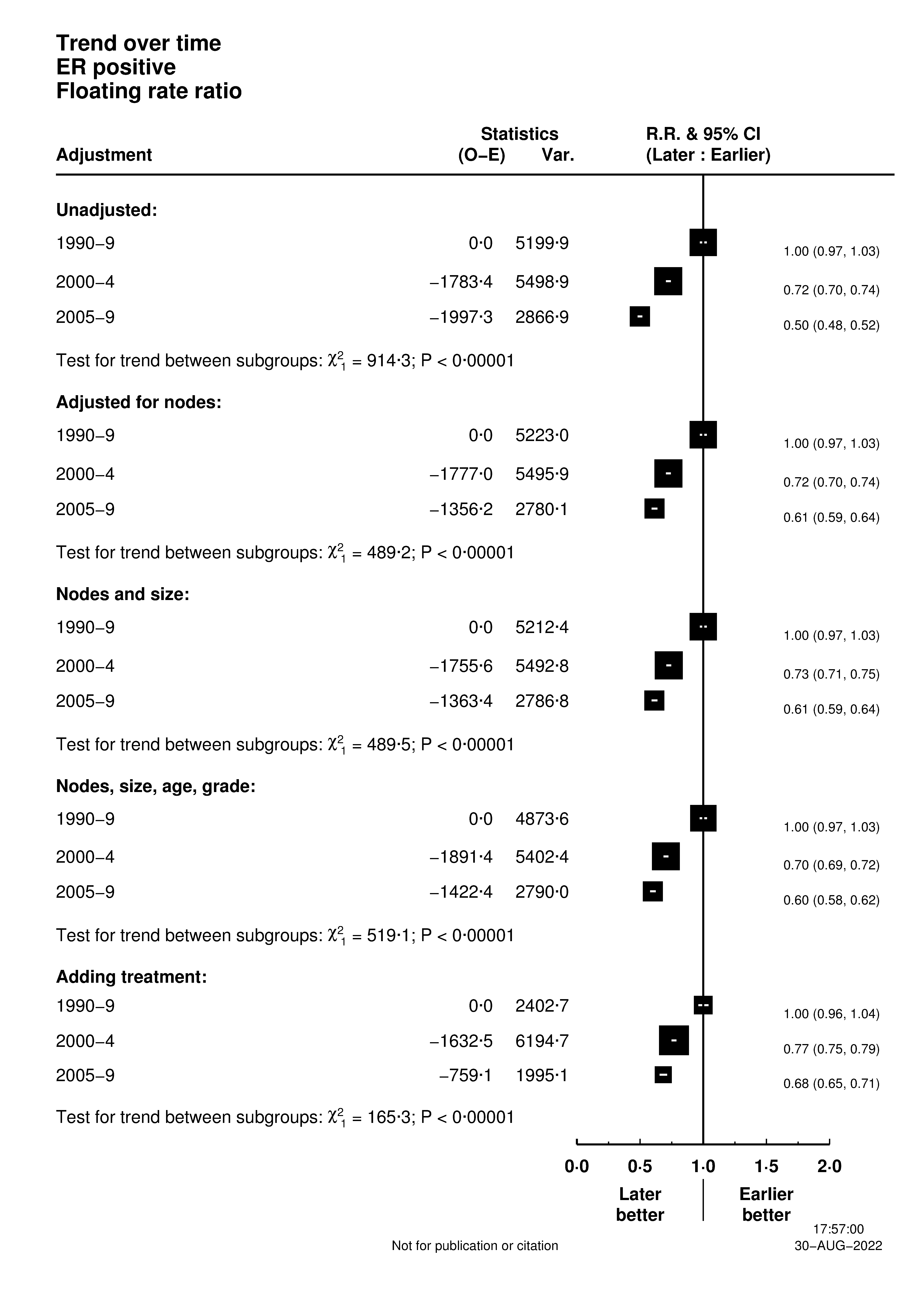 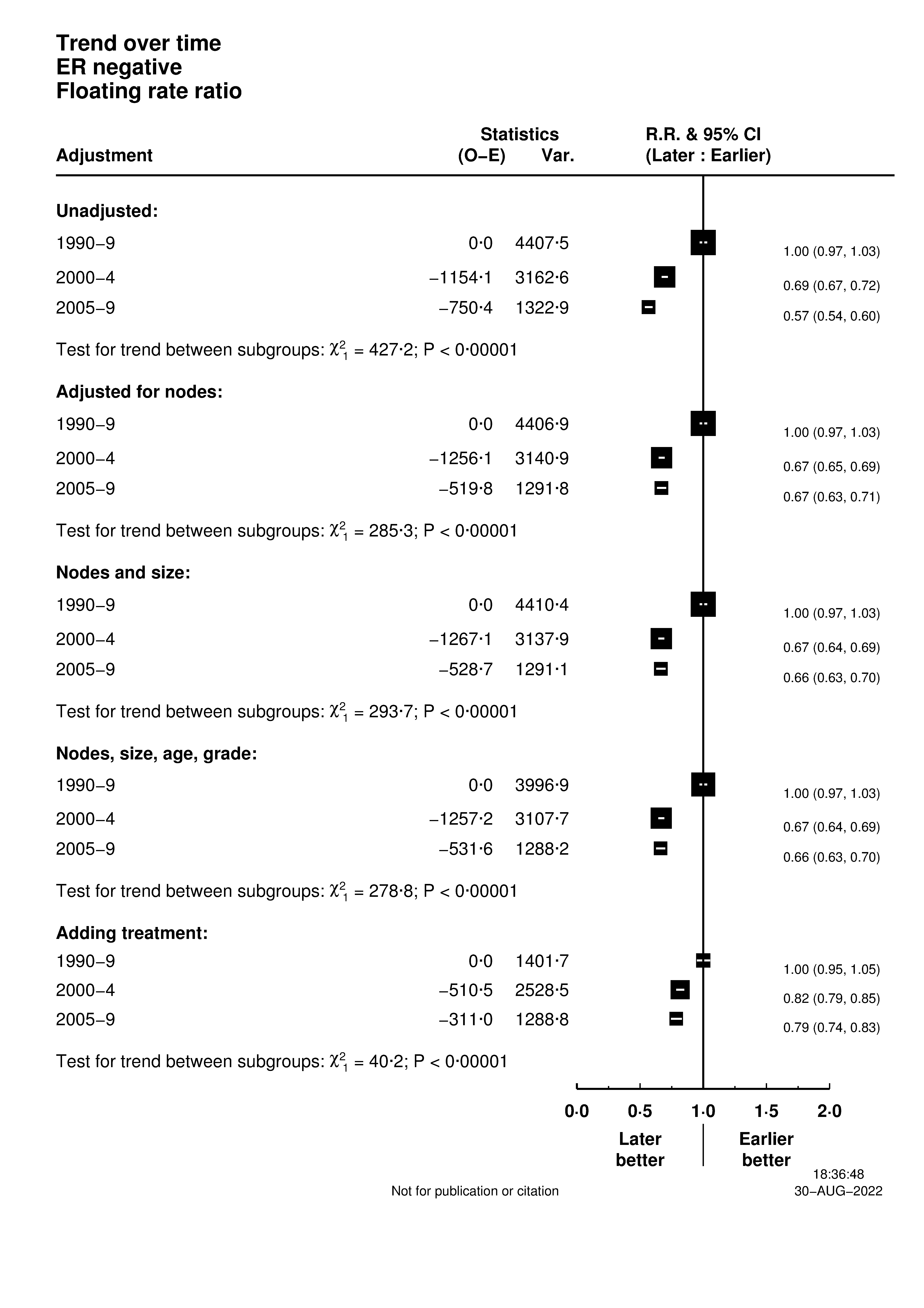 EBCTCG Steering Committee 18-19 September 2024
24
Women with ER+ disease, after 5years ET
EBCTCG Steering Committee 18-19 September 2024
25